Dejiny slovenského múzejníctva (MUI_336)6. prednáška - Slovenské múzejníctvo v rokoch 1945–1961
Mgr. Martin Vitko
Filozofická fakulta Masarykovej univerzity
Slovenské múzejníctvo v rokoch 1945–1961
vojnové udalosti spôsobili múzejníctvu značné škody a straty
Slovenské múzeum v Bratislave
opravy poškodených budov; ošetrenie predmetov
pretrvávajúci nedostatok kvalifikovaných pracovníkov
obdobie rekonštrukcie a hľadania novej platformy v zmenených politických pomeroch
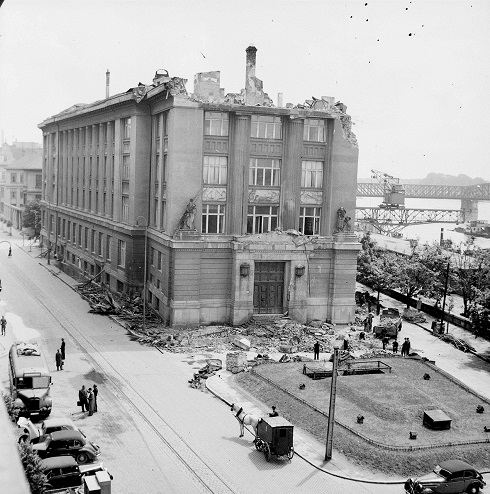 Slovenské múzejníctvo v rokoch 1945–1961
obnovenie činnosti Zväzu slovenských múzeí
tri druhy múzeí: štátne, spolkové, mestské
vznik nových múzeí
Múzeum Slovenskej republiky rád v Prešove (1947)
Technické múzeum v Košiciach (1947)
Štefan Butkovič
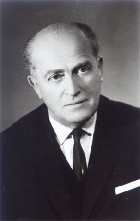 Slovenské múzejníctvo v rokoch 1945–1961
návrh na zoštátnenie Slovenského národného múzea i Slovenského múzea (už v dobe SNP) - realizované po Februári 1948
postupne poštátnenie všetkých múzeí na Slovensku -> rovnaká platforma pre ich fungovanie – zabezpečené hmotné podmienky
múzeá pretvárané na významné centrá politicko-výchovnej práce – prvoradá úloha reinštalovať expozície (spočiatku nekoordinovane)
Slovenské múzejníctvo v rokoch 1945–1961
Formovanie slovenského múzejníctva
prebiehalo v konkrétnej spoločensko-politickej situácií
prvá päťročnica, kolektivizácia, industrializácia, údernícke hnutie...
zmena zahranično-politickej orientácie na ZSSR
vzorom sovietski múzejníci
múzejníctvo dostalo v novej spoločnosti významné postavenie
zasahovanie do všetkých oblastí spoločenského života
aktívne pôsobenie na výchovu širokých más
Slovenské múzejníctvo v rokoch 1945–1961
Vládna muzeálna komisia
Muzeálne oddelenie na Povereníctve kultúry (1953)
stály poradný zbor – Vládna muzeálna komisia
úlohy:
vymedziť program jednotlivých múzeí a ich zberné oblasti
vykonať reorganizáciu múzejnej siete
vyjasniť právne postavenie múzeí
vyriešiť kádrovú otázku
zriadiť ústredný poradný orgán pre otázky múzejníctva
zabezpečiť kultúrno-osvetové využitie múzeí
vydať štatúty múzeí a zákon o múzeách
Slovenské múzejníctvo v rokoch 1945–1961
Zväz slovenských múzeí
odborno-poradenská funkcia pre riadiace orgány
metodické usmerňovanie činnosti múzeí
vydávanie muzeologickej tlače 
spolupôsobenie pri školení múzejných pracovníkov
organizovanie zjazdov 
vydávanie obežníkov
príprava múzejného zákona
medzikrajové porady a krajské aktívy = užšie fórum pre otázky ideologického zamerania
Slovenské múzejníctvo v rokoch 1945–1961
Organizovanie prvej siete múzeí na Slovensku
Jednotná sieť múzeí – vymedzenie zberných oblastí jednotlivých múzeí; regionálny výskum a dokumentácia
ústredné, krajské, okresné, miestne múzeá
krajské múzeá – funkcia metodických stredísk v krajskej múzejnej sieti (Trnava; Bojnice/Banská Bystrica; Košice)
krajské + okresné múzeá – vlastivedný (všeobecný) charakter <- Štatút okresných vlastivedných múzeí (1953)
špecializované múzeá – osobitné poslanie, celoslovenská pôsobnosť v danom odbore
Slovenské múzejníctvo v rokoch 1945–1961
Organizovanie prvej siete múzeí na Slovensku
Slovenské národné múzeum + Slovenské múzeum – celoslovenská pôsobnosť, vlastivedný charakter, totožné poslanie –> čo s nimi??
organizačný poriadok Slovenského múzea (1951)
zárodky metodického pôsobenia vo vzťahu k ďalším múzeám
nový štatút Slovenského múzea (1956)
štátny vrcholný muzeologický ústav hmotnej kultúry a pamiatok slovenského ľudu
metodicko-poradenská činnosť v oblasti muzeológie
viesť a spravovať ústrednú muzeologickú knižnicu a dokumentáciu, ako aj ústrednú evidenciu múzejných zbierok na Slovensku
Slovenské múzejníctvo v rokoch 1945–1961
Organizovanie prvej siete múzeí na Slovensku
nové špeciálne, krajské, okresné vlastivedné múzeá;  pamätné miesta a pamätné izby s múzejnými expozíciami
reinštalovanie starých a vznik nových múzejných expozícií
centrálne múzeá:	Slovenské múzeum (Bratislava)
Slovenské národné múzeum (Martin)
Technické múzeum (Košice)
Múzeum Slovenského krasu (Liptovský Mikuláš)
Banské múzeum D. Štúra (Banská Štiavnica)
Lesnícke a drevárske múzeum (Zvolen)
Múzeum V. I. Lenina (Bratislava)
Múzeum Slovenského národného povstania (Banská Bystrica)
Slovenské múzejníctvo v rokoch 1945–1961
krajské: Žilina, Bojnice, Banská Bystrica, Košice, Prešov, Trnava
okresné a mestské: Bratislava, Piešťany, Skalica, Nové Mesto nad Váhom, Trenčín, Púchov, Komárno, Levice, Nová Baňa, Ružomberok, Kremnica, Banská Štiavnica, Zvolen, Fiľakovo, Rimavská Sobota, Kežmarok, Poprad, Levoča, Gelnica, Spišská Nová Ves, Bardejov, Zlaté Moravce
literárne (pamiatkové) múzeá: Múzeum Janka Jesenského (Bratislava), Múzeum Petra Jilemnického (Svätý Jur), Múzeum Pavla Országha Hviezdoslava (Dolný Kubín), Múzeum Jána Kupeckého (Pezinok)
múzeá v objektoch štátneho kultúrneho majetku: Červený Kameň, Oravský Podzámok, Betliar, Krásna Hôrka, Hodkovce, Sv. Anton
galérie: Slovenská národná galéria (Bratislava); krajské galérie v Košiciach, Banskej Bystrici; okresné galérie v Nitre, Liptovskom Mikuláši, Prešove a Oravskom Podzámku
Slovenské múzejníctvo v rokoch 1945–1961
Organizovanie prvej siete múzeí na Slovensku
začlenenie múzeí do systémy ľudovej správy (1954) – zákon o národných výboroch -> poštátnenie dovtedajších spolkových múzeí – národné výbory prevzali zodpovednosť za priame riadenie a usmerňovanie práce múzeí
Perspektívny plán výstavby siete múzeí na roky 1954–1960 – vypracovaný Muzeálnou radou s určením profilu a zamerania jednotlivých múzeí
za obdobie 1948–1961 pribudlo približne 30 múzeí; v r. 1963 celkovo 83 múzeí na Slovensku
Slovenské múzejníctvo v rokoch 1945–1961
Organizovanie prvej siete múzeí na Slovensku
priznanie charakteru vedeckého pracoviska:
Slovenské národné múzeum (Martin)
Slovenské múzeum (Bratislava)
Technické múzeum (Košice)
Východoslovenské múzeum (Košice)
Slovenská akadémia vied neuznávala muzeológiu za vedu
Slovenské múzejníctvo v rokoch 1945–1961
Smernice pre nákup zbierkových predmetov (1953)
možnosť nakupovať zbierkové alebo iné dokumentárne predmety od súkromných osôb, ale len v prípadoch, kedy hrozí nebezpečie ich straty a zničenia
Pokyny na vykonanie súpisu zbierkových predmetov v múzeách (1953)
v rámci súpisu národného majetku museli všetky múzeá evidenčne podchytiť všetok materiál
Knihy prírastkov
Slovenské múzejníctvo v rokoch 1945–1961
Program československého múzejníctva (1954)
Rezolúcia zo zjazdu českých a slovenských múzeí:
pomáhať strane a vláde šíriť vedecký svetový názor
propagačnou činnosť pomáhať rozvoju poľnohospodárstva a budovaniu pohraničných vlastivedných múzeí
sledovať významné súčasné udalosti a ich odraz v zberných oblastiach
pre prácu v múzeách získať dobrovoľníkov zo závodov, družstiev či spoločenských a mládežníckych organizácií
vedecká, zberateľská, výstavná a masovo-politická práca v múzeách sa mala opierať o príklady sovietskej vedy
Slovenské múzejníctvo v rokoch 1945–1961
edičná činnosť
zánik tlačových orgánov Muzeálnej slovenskej spoločnosti
Múzeum; Pamiatky a múzeá
vzdelanie pracovníkov múzeí
krátkodobé školenia, kurzy a semináre s problematikou múzejnej práce
organizované Povereníctvom kultúry, Zväzom slovenských múzeí, Kabinetom muzeálnej a vlastivednej práce
Stredná osvetová škola (Bratislava)
Univerzita J. E. Purkyně (Brno)
Slovenské múzejníctvo v rokoch 1945–1961
dokumentovanie súčasnosti
príprava na perspektívne budovanie múzejných expozícií obdobia socialistickej výstavby 
dočasné tematické výstavy
vlastivedné múzeá
tematika budovania socializmu
prispievať k upevňovaniu socialistického vlastenectva 
Týždeň múzeí
UNESCO prostredníctvom ICOM-u; prvý ročník v 1956
propagácia múzeí, múzejníctva a múzejnej činnosti vôbec
Slovenské múzejníctvo v rokoch 1945–1961
Muzeologický metodický kabinet (1954)
Slovenské múzeum – Ján Hanušin
v r. 1959 pri SM zriadené odborné, metodické a dokumentačné pracovisko – Kabinet muzeálnej a vlastivednej práce (od r. 1969 Muzeologický kabinet)
úlohy:
vedecko-výskumná a odborno-poradenská činnosť
edičná činnosť, dokumentácia a evidencia
organizovanie odborných školení, konferencií, seminárov a aktívov múzejných pracovníkov
vydávanie odbornú múzejnú tlač
Slovenské múzejníctvo v rokoch 1945–1961
Rozvoj a prehĺbenie ideovej účinnosti osvetovej práce (po XI. zjazde KSČ; 1958)
šíriť vedecký svetonázor; vysvetľovať a presadzovať politiku strany
expozície a študijné zbierky prísne budovať na princípe marxizmu-leninizmu
viac sa venovať propagácií vnútornej politiky, predností ľudovodemokratického zriadenia, úspechov socialistickej výstavby a pokroku v rozvoji vedy, techniky a umenia -> budovanie oddelení socialistickej výstavby
pozornosť venovať i významným výročiam
Slovenské múzejníctvo v rokoch 1945–1961
Zánik múzejného zväzu na Slovensku (1960)
posledná etapa poštátnenia múzejníctva pred prijatím múzejného zákona
dobrovoľné rozpustenie Zväzu slovenských múzeí (30. 11. 1960)
Jeho úlohy boli zaistené orgánmi štátnej správy – Kabinetom muzeálnej a vlastivednej práce